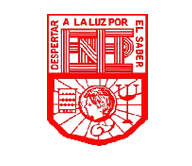 Ambientes de aprendizaje 
Karina Monserrat Villegas Ávila
Maestra: Eduarda Maldonado Martinez 
Año 2 secc: B
Ambientes de aprendizaje
Son
Escolares
No Escolares
Espacios educativos
Favorecen
Como
Medios de comunicación
Familia
Sociedad
Aprendizaje
Aulas
Tradicionales
Activas
Ambientes virtuales
Método de instrucción
Lúdicas
Desarrolla
Escenarios tecnológicos
Practicas educativas verticales
Autoconfianza
cerradas
cerradas
Creatividad
Identidad
Creatividad
Identidad